บทที่ 4 : Cryptography & Steganography Part3สธ412 ความมั่นคงของระบบสารสนเทศ
อาจารย์อภิพงศ์  ปิงยศ
apipong.ping@gmail.com
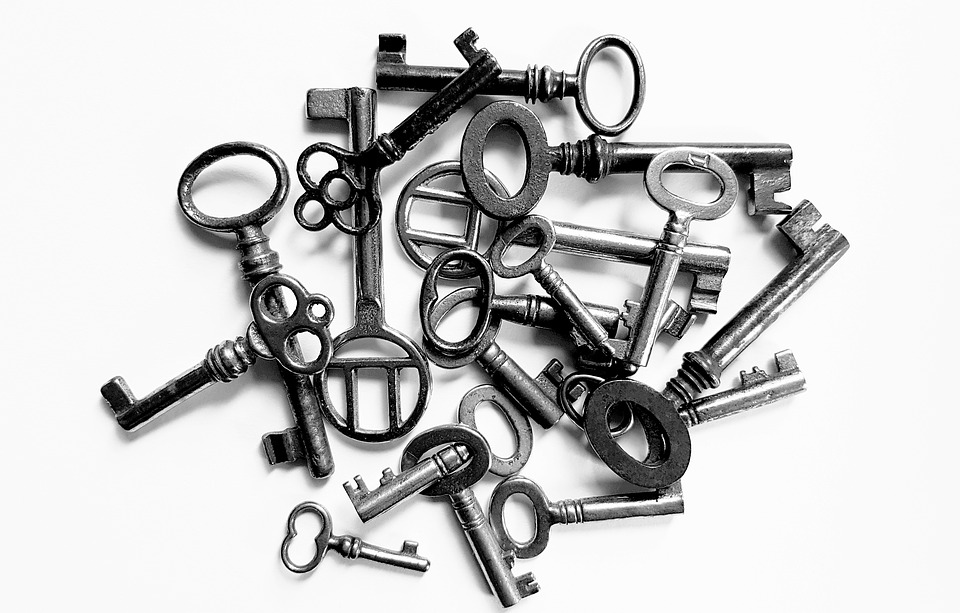 Agenda
Digital Certificate
	Hash Functions
			Digital Envelope						Steganography
Digital Certificate
การรักษาความปลอดภัยไม่ได้ขึ้นอยู่กับอัลกอริทึม และคีย์ที่ใช้เข้ารหัสเท่านั้น แต่ขึ้นอยู่กับการสร้าง แจกจ่าย และจัดการคีย์ด้วย
จุดอ่อนของการใช้คีย์คือจะแน่ใจได้อย่างไรว่าคีย์ที่ได้มาไม่ได้เป็นคีย์ของบุคคลที่สาม
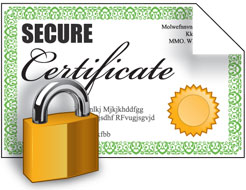 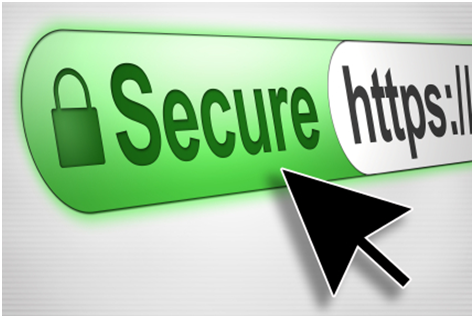 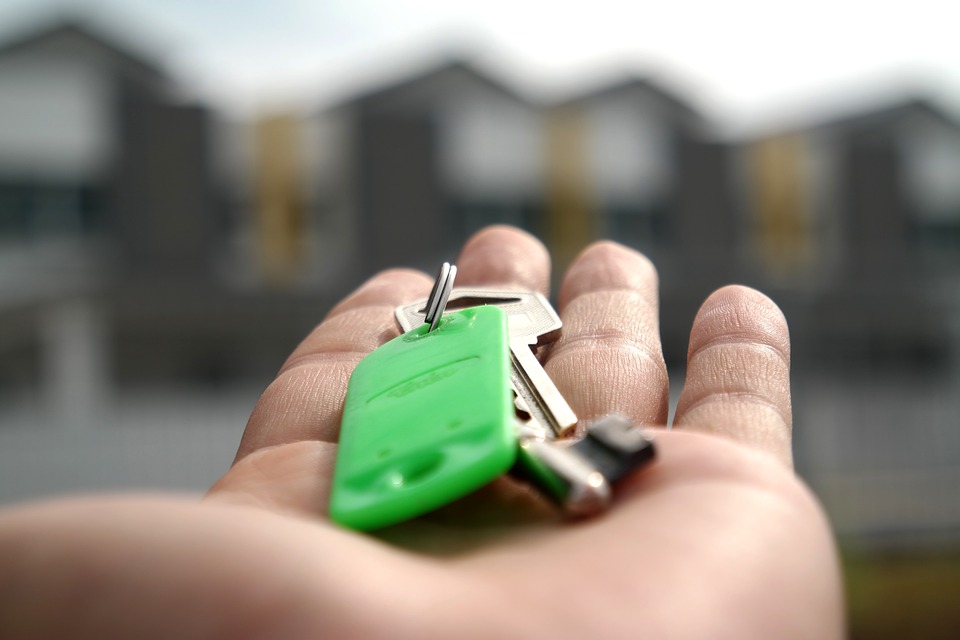 Digital Certificate
แก้ปัญหาโดย
ซีเคร็ทคีย์จะใช้ Key Distribution Center (KDC) ซึ่งทำหน้าที่แจกจ่ายคีย์อย่างปลอดภัย เช่นในระบบ Kerberos
พับลิกคีย์จะให้ความไว้วางใจกับระบบจัดการคีย์ Public Key Infrastructure (PKI) โดยมี Certificate Authority (CA) เป็นผู้รับรอง Digital Certificate
การใช้ Digital Certificate
Certificate Authority
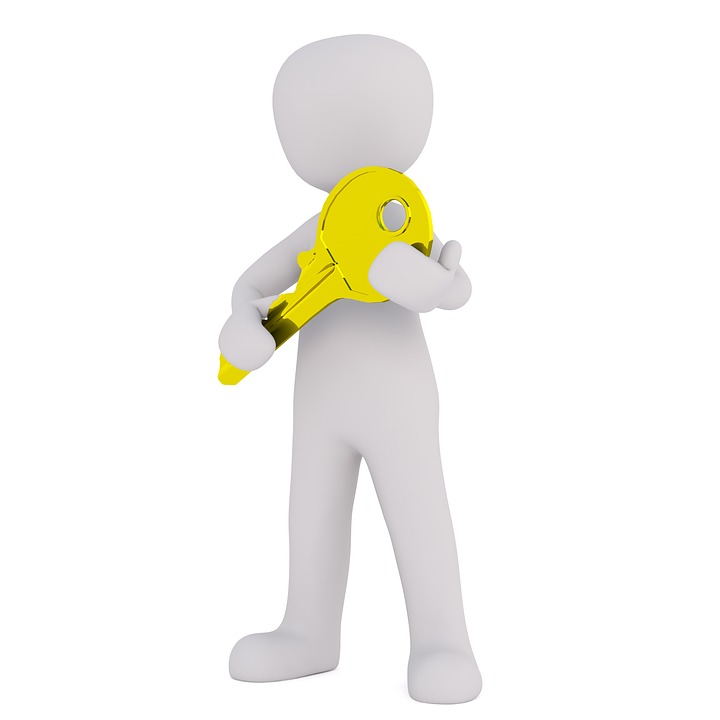 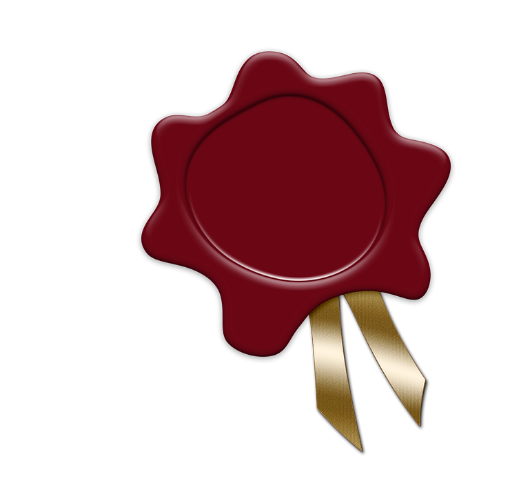 ตรวจสอบความมีตัวตนของบุคคลหรือระบบนั้นๆ
เมื่อตรวจสอบแล้วก็จะสร้างใบรับรองให้กับผู้ที่ร้องขอ 
ใบรับรองประกอบไปด้วยพับลิกคีย์ของบุคคลนั้น+หมายเลขเฉพาะที่ระบุบุคคลหรือระบบนั้นๆ 
ข้อมูลดังกล่าวจะถูกเข้ารหัสแบบ Digital Signature
เมื่อมีการสื่อสารกัน จะมีการแลกเปลี่ยน Digital Certificate ที่ถอดรหัสโดยพับลิกคีย์ของ CA
Digital Certificate
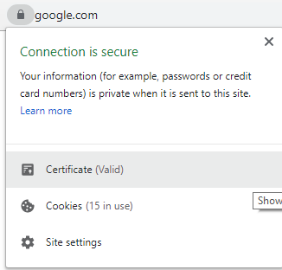 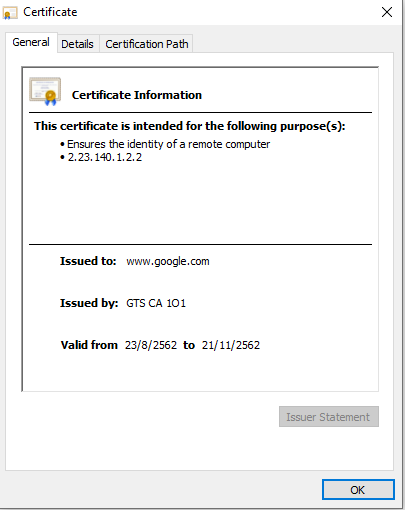 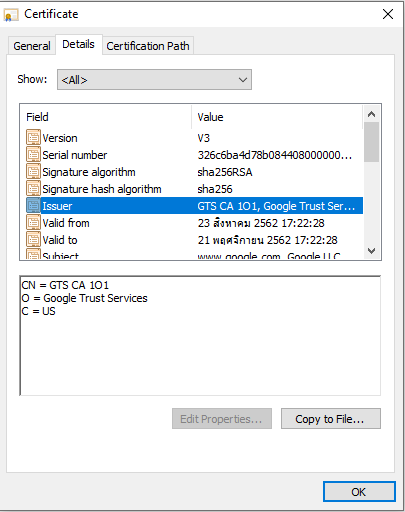 ข่าวในวงการ Digital Certificate
Hash Functions
เป็นอัลกอริทึมการเข้ารหัสข้อมูลโดยไม่ใช้คีย์ 
ค่าแฮชที่คำนวณได้มีความยาวคงที่ ซึ่งไม่สามารถคำนวณหาเนื้อหาและความยาวของข้อความเดิมได้
ใช้ตรวจสอบดูว่าไฟล์นั้นมีการเปลี่ยนแปลงหรือไม่ (คุณสมบัติด้าน Integrity)
นิยมใช้ในระบบปฏิบัติการเพื่อเข้ารหัส Password ในการล็อกอินเข้าระบบ โดยใช้ Hash+Salt เพื่อเพิ่มความแข็งแกร่ง
ตัวอย่างแฮชฟังก์ชัน
Hash + Salt
Hash Functions : มาตรฐานแฮชฟังก์ชัน
แฮชฟังก์ชันที่นิยมใช้มีดังนี้
Message Digest (MD)
* Secure Hash Algorithm (SHA)
RIPEMD
HAVAL
Whirlpool
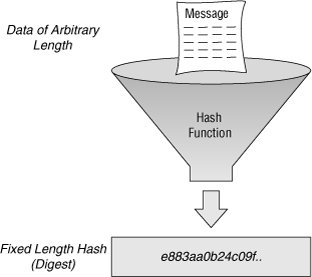 Hash Functions : Message Digest (MD)
Message Digest เป็นฟังก์ชันที่สร้างค่าแฮชที่มีความยาวคงที่ จากข้อความที่มีความยาวเท่าไรก็ได้
MD2 : ออกแบบสำหรับระบบที่มีหน่วยความจำน้อย เช่น สมาร์ทการ์ด
MD4 : คล้ายกับ MD2 แต่ถูกออกแบบเพื่อให้ทำงานได้เร็วยิ่งขึ้น
MD5 : มีการใช้งานอย่างแพร่หลายในอดีต ถูกค้นพบจุดอ่อนโดยนักเข้ารหัสชาวเยอรมัน Hans Dobbertin ในปี 1996 ปัจจุบันไม่นิยมแล้ว
MD6 : ออกแบบและตีพิมพ์ในปี 2008 ค่าแฮชขนาด 512 บิต
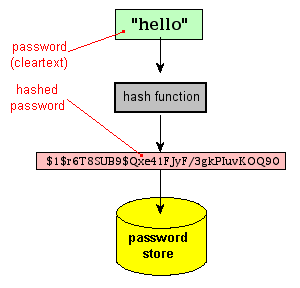 MD5 Example
Hash Functions : Secure Hash Algorithm (SHA)
มีอยู่หลายเวอร์ชัน โดยใช้ค่าแฮชที่มีความยาวแตกต่างกัน
เช่น SHA-1, SHA-1 plus, SHA-256, SHA-384 และ SHA-512 
สร้างแฮชที่มีมีความยาว 160, 256, 384 และ 512 ตามลำดับ
ยิ่งความยาวของข้อความที่ถูกแฮชมากขึ้น ยิ่งทำให้ถูกแครกได้ยากขึ้น
เป็นการแฮชที่ได้รับความนิยมมากที่สุด
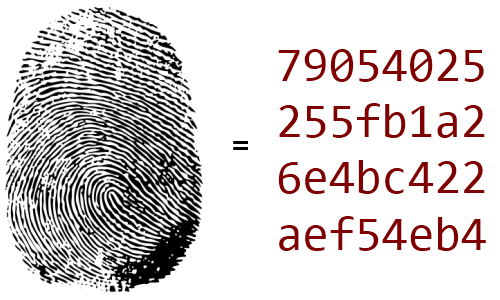 ที่มา : http://www.javamex.com/tutorials/cryptography/hash_functions_algorithms.shtml
รู้หมือไร่?
แฮชฟังก์ชันในภาษาโปรแกรมมิ่งต่าง ๆ และระบบปฏิบัติการ Linux นิยมใช้แฮชฟังก์ชันที่ชื่อว่า 
“bcrypt”
ซึ่งพัฒนามาจาก Blowfish Cipher
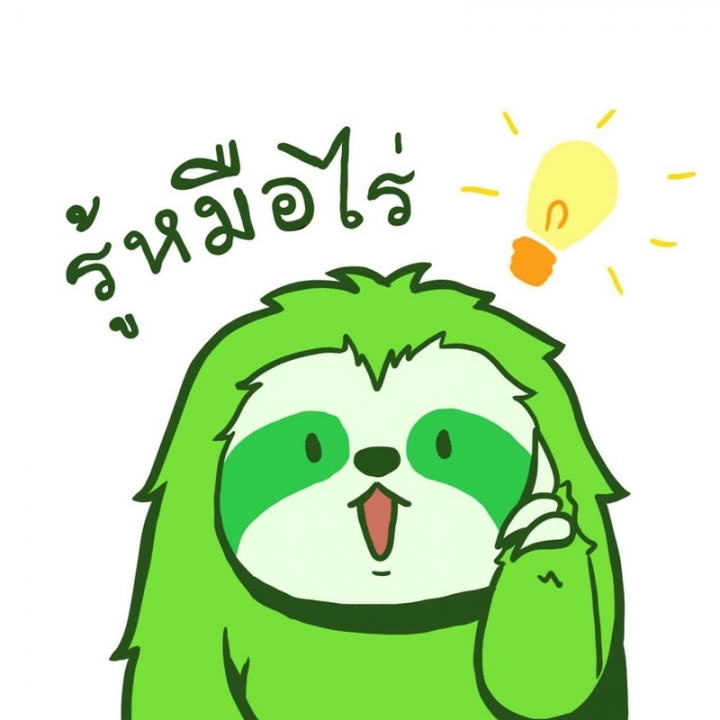 Digital Envelope
รูปแบบการเข้ารหัสแบบไหนดีที่สุด?
การเข้ารหัสแต่ละรูปแบบมีจุดประสงค์การใช้งานที่แตกต่างกัน จึงต้องมีการใช้งานร่วมกันจึงจะได้ผลลัพธ์ที่ดีที่สุด
แฮชฟังก์ชันเหมาะสำหรับการรักษาความคงสภาพของข้อมูล และการหลีกเลี่ยงการเก็บข้อมูลที่เป็น Plaintext
การเข้ารหัสแบบซีเคร็ทคีย์เหมาะสำหรับการเข้ารหัสข้อมูล โดยอาจสร้างเซสชั่นคีย์ด้วยพับลิกคีย์อีกชั้นในการส่งข้อมูลแต่ละครั้ง เพื่อการแลกเปลี่ยนคีย์ที่ปลอดภัยยิ่งขึ้น
การอำพรางข้อมูลSteganography
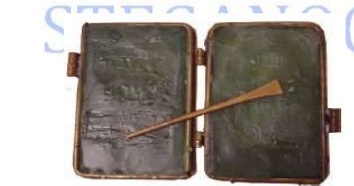 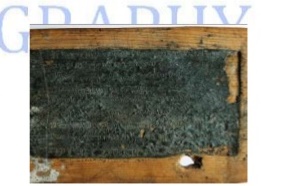 ประวัติศาสตร์มีการบันทึกเอาไว้ว่ามีการอำพรางข้อมูลในอดีตกาลมานานแล้ว 
โดยครั้งแรกเกิดขึ้นตั้งแต่สมัยกรีกโบราณ อำพรางข้อมูลโดยแกะสลักข้อความลงบนแผ่นไม้แล้วใช้ขี้ผึ้งเททับก่อนที่จะส่งข้อความนี้ไป
หรือการสักข้อความลงบนหนังศีรษะ แล้วรอให้ผมขึ้นเต็มหัวก่อนค่อยออกเดินทาง
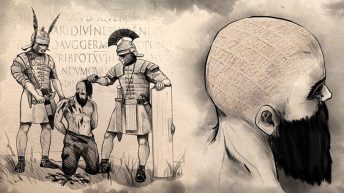 Steganography
เป็นศาสตร์และศิลป์ในการอำพรางข้อมูลโดยการฝังข้อมูลไปกับสิ่งอื่น ซึ่งดูเผินๆเหมือนไม่มีอะไร
จุดประสงค์เพื่อไม่ให้ผู้ที่ไม่มีส่วนเกี่ยวข้องรู้ว่ามีข้อมูลนั้นอยู่ ต่างจากการเข้ารหัสข้อมูลทั่วไปที่ความมีอยู่ของข้อมูลจะไม่ถูกซ่อน
อาจใช้ร่วมกับการเข้ารหัสด้วย เพราะข้อมูลที่อำพรางอาจถูกจับได้ แต่ก็ยังไม่สามารถถอดรหัสได้ถ้าไม่มีคีย์
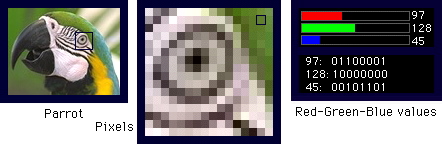 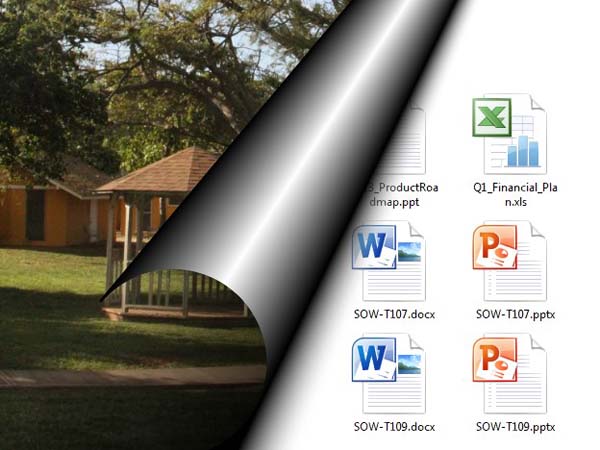 Steganography
การตรวจจับนั้นจำเป็นต้องรู้อัลกอริทึมที่ใช้ในการอำพรางข้อมูล 
ยากต่อการตรวจจับและถอดรหัสได้ เพราะเป็นการวิเคราะห์ในระดับบิต
เป็นวิธีที่ใช้สำหรับส่งข้อความที่ต้องการปกปิดไปยังผู้รับผ่านช่องทางที่ไม่มีความปลอดภัยเลย
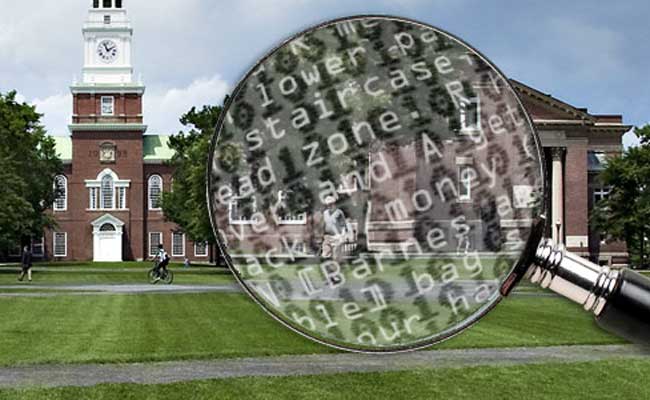 Steganography example
ภาพที่มีข้อมูลอำพรางข้างใน
ภาพที่ถอดได้จากการซ่อน
โปรแกรมสำหรับการอำพราง
มีเครื่องมือสำหรับอำพรางข้อมูลมากมายบนอินเทอร์เน็ต นักศึกษาสามารถค้นหาได้โดยใช้คีย์เวิร์ด “Steganography Tools”
ตัวอย่างเดโมวีดีโอการอำพรางข้อมูลhttps://www.youtube.com/watch?v=mxDGKolrv_0